Путешествие в космос
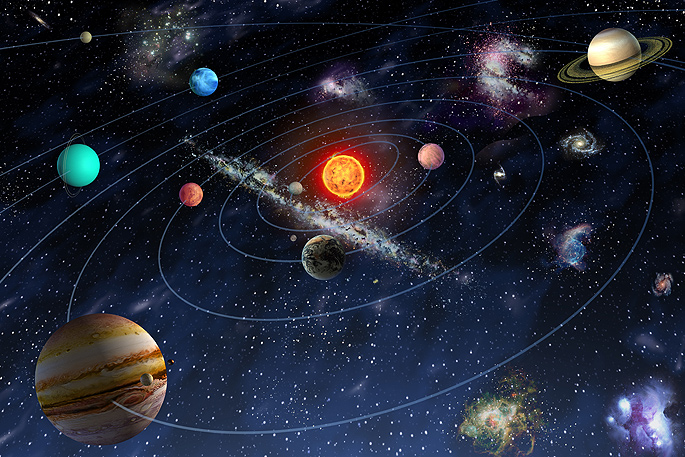 Подготовила:
Ефремова О.А.,
учитель начальных классов
МБОУ «Арх-Голицинская СОШ»
Подготовка к полёту
Решаем примеры:
Первое испытание пройдено! Ура!
Подготовка к полёту
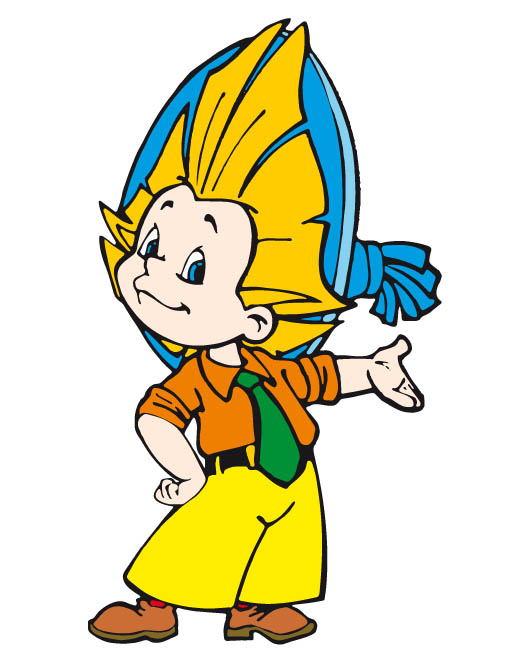 19+8=27 (сп.)
Ответ: 27 спутников у планеты Уран.
Второе испытание пройдено! Ура!
Открываем новые знания
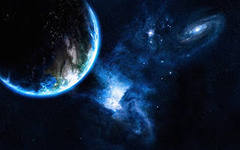 В полёт отправляются 5 космонавтов.Каждый из них возьмёт по 1 тетради в клетку и по 1 тетради в линейку.
Сколько тетрадей возьмёт каждый космонавт?
Сколько всего тетрадей у космонавтов?
Как это записать?
2 · 5 = 10
Космонавты получили 14 тетрадей.По 2 тетради каждому. Посчитайте, сколько космонавтов получили тетради?
Сколько всего было тетрадей?
По сколько тетрадей получили космонавты?
С помощью какого арифметического действия можно это записать?
Раздать – разложить - разделить
Как же называется это действие?
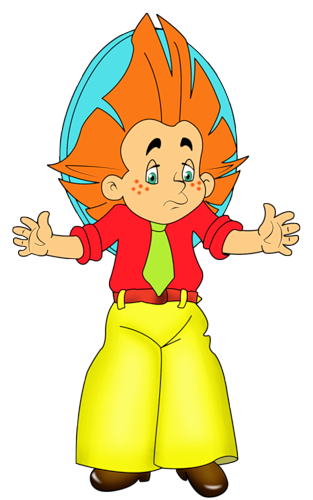 Деление
С помощью какого знака записывают деление?
Знак деления - две точки
:
Выполним рисунок к задаче
Запишем решение
14 : 2 = 7 (к.)

Ответ: 7 космонавтов получили тетради.
Физкультминутка
Космонавты все отважны!
Тренировки – вот что важно:
Руки вверх, руки вниз,
На носочках потянись,
Руки в стороны, пошире,
И присели, три-четыре,
Руки вверх, руки вниз,
На носочках потянись,
Руки в стороны, пошире,
И присели, три-четыре,
И на место своё сели – 
Снова к звёздам полетели.
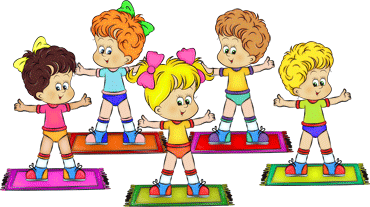 Летим дальше.
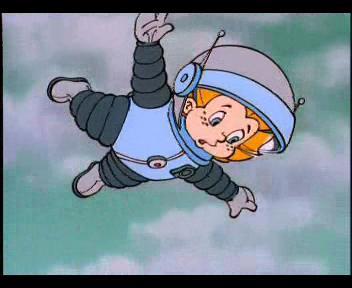 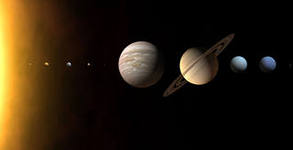 В Солнечной системе 8 планет. Они разделены на группы – по 4 планеты в каждой. Сколько групп планет в Солнечной системе?
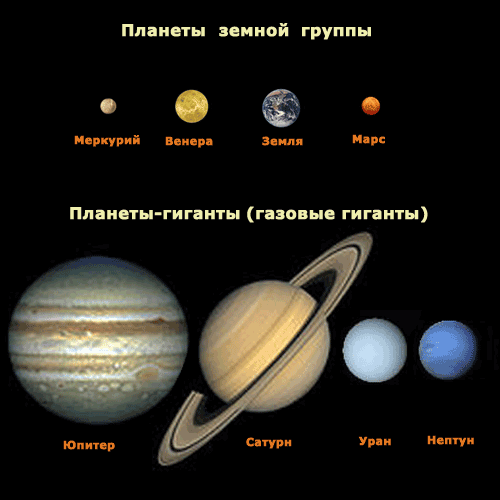 Поможем Незнайке справиться с заданиями №1, №2, №3 (стр. 58).
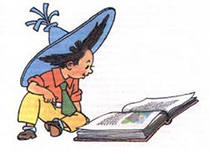 Приземление
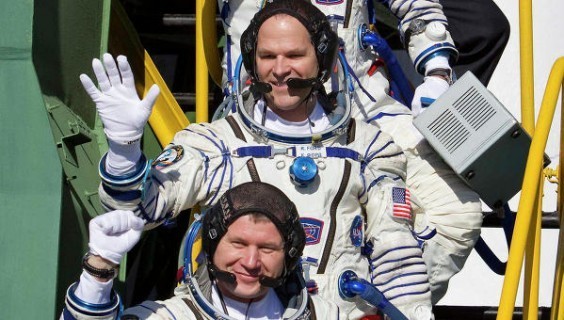 Чем интересен был этот урок?
Как называется действие с которым мы сегодня познакомились?
Всё ли было понятно?
Какое задание показалось особенно трудным?
О каком задании вы расскажете дома?
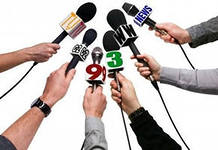